LU hotel Accommodation at new campus.
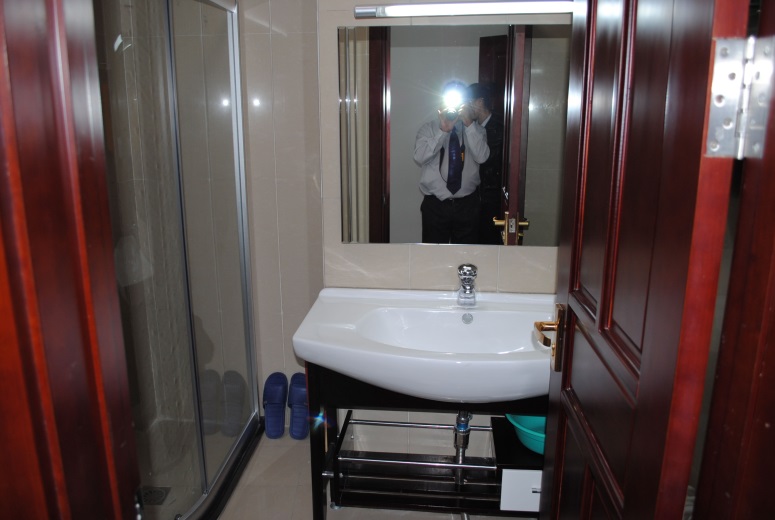 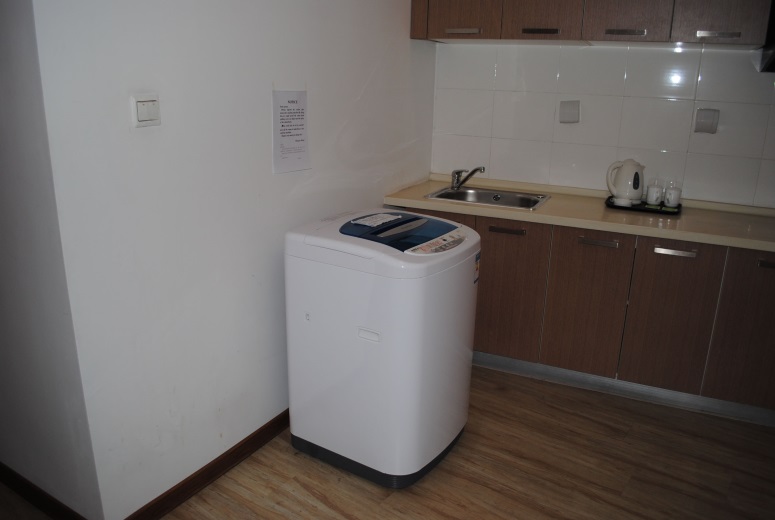 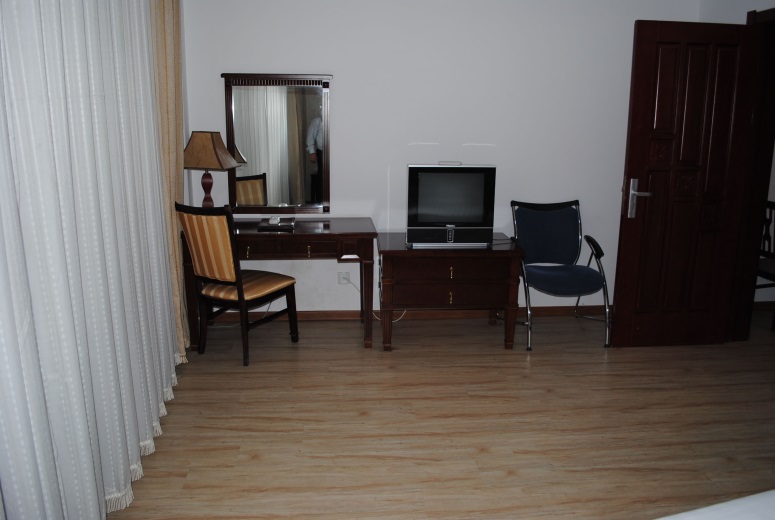 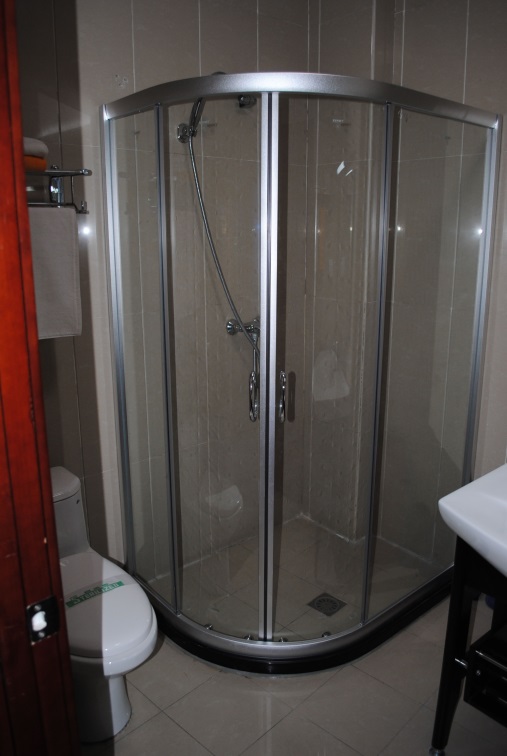 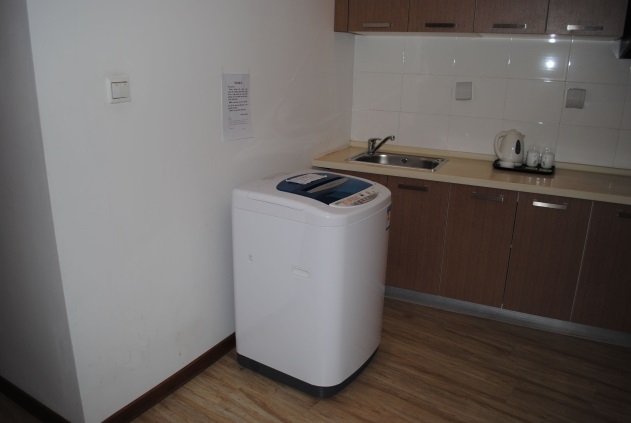 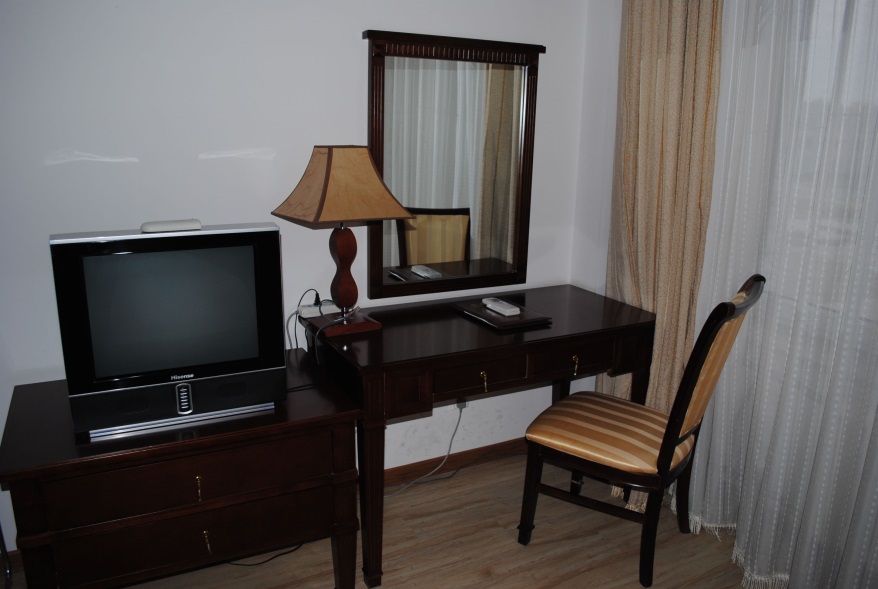 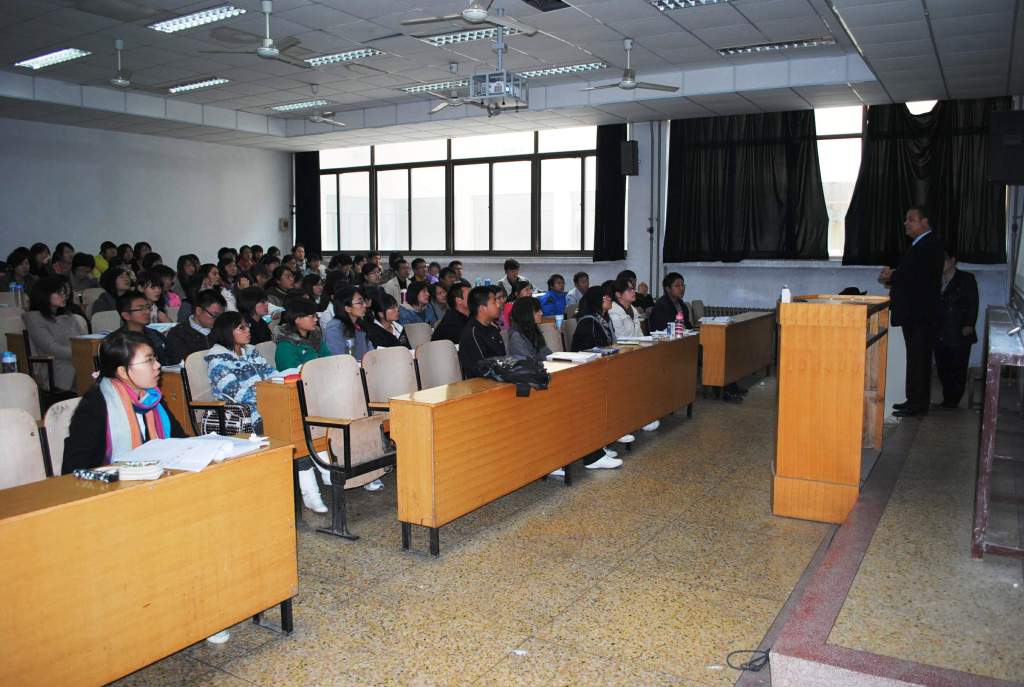 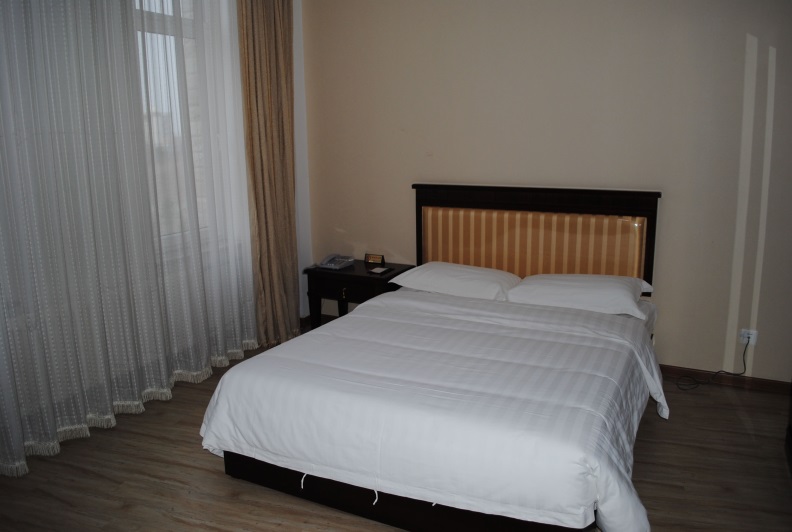 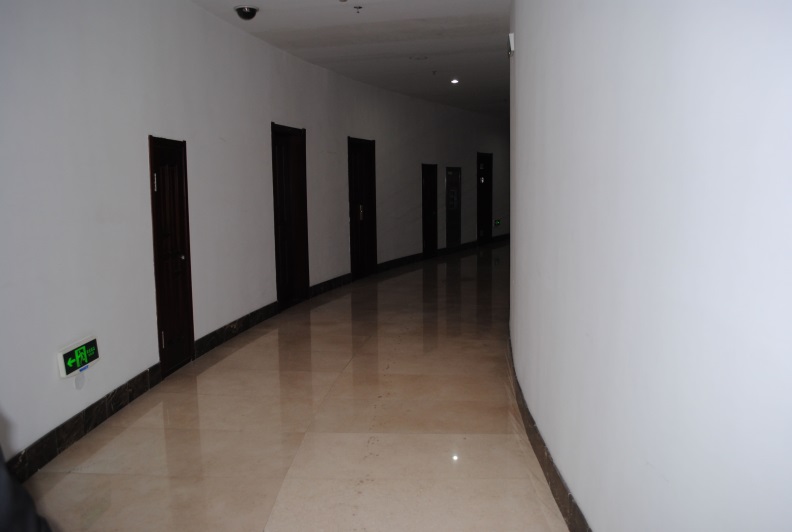